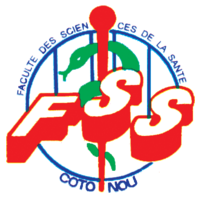 FACULTE DES SCIENCES ET DE LA SANTE***********ECOLE SUPERIEURE DES ASSISTANTS SOCIAUX*************MÉMOIRE DE FIN DE FORMATION POUR L’OBTENTION DU DIPLÔME  D’ÉTAT D’ASSISTANT SOCIAL
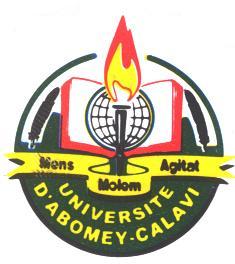 Bienvenue à la soutenance de 
Claire F. KINIFO
ET 
Johana JAYA.C.B 
HOUNGBENOU.
38ème Promotion                      Année  Académique : 2016-2017
1
THEME
PROBLEMATIQUE DE LA SEXUALITE DES JEUNES HANDICAPES SENSORIEL ET PHYSIQUE : ETUDE REALISEE DANS LA COMMUNE D’ABOMEY-CALAVI»
2
PLAN
INTRODUCTION
CADRE ET MÉTHODE D’ÉTUDE
PRESENTATION ET DISCUSSION DES RÉSULTATS
CONCLUSION ET SUGGESTIONS
3
INTRODUCTION
4
INTRODUCTION 1/6
La sexualité = dimension fondamentale de la santé physique et psychique de tout être humain.

La sexualité demeure encore un sujet sensible dans de nombreuses sociétés.
5
INTRODUCTION 2/6
La personne handicapée est vue comme une personne désexualisée à cause du handicap qu’elle porte. 
Personnes handicapées = besoins et attentes en matière de vie affective et sexuelle comme les personnes non handicapées
Le droit à la vie affective et sexuelle fait désormais partie de la convention de l’ONU relative aux droits des personnes handicapées, ratifiée par le Bénin en juillet 2011.
6
INTRODUCTION 3/6
Au Benin, plusieurs structures publique comme privé mène diverses interventions a l’endroit des adolescents et jeunes sur la SSR 
Mais ces interventions et politiques, jusqu’à ce jour se sont largement concentrées sur les adolescents et jeunes valides et ne tiennent pas compte des jeunes handicapés, pour induire les changements qualitatifs souhaités. 
Selon Groce N. les personnes handicapées présentent un risque d’infection à VIH égal, voire supérieur à celui des personnes non handicapées.
7
INTRODUCTION 4/6
QUESTIONS DE RECHERCHE
Pourquoi malgré son existence, la sexualité des jeunes handicapés demeure une réalité reléguée au second rang ?  
 
Pourquoi les politiques et programmes d’éducation à la sexualité peinent à être inclusifs? 

Les jeunes handicapés sont-ils épargnés des conséquences liées aux attitudes et pratiques sexuelles ?
8
INTRODUCTION 5/6
HYPOTHESES DE RECHERCHE
Les jeunes handicapés ont une vie affective et sexuelle très active.
Les représentations sociales sur le handicap et la sexualité influencent les  jeunes handicapés en matière de sexualité.
Les jeunes handicapés ont des besoins spécifiques pour une vie sexuelle épanouie qui ne sont pas pris en compte dans les programmes d’information, d’éducation et de communication  à l’endroit des jeunes en général.
9
INTRODUCTION 6/6
Objectif général
 Etudier les connaissances et pratiques des jeunes handicapés en matière de sexualité.
Objectifs spécifiques
Répertorier les éléments de connaissance de la sexualité des jeunes handicapés 
Identifier les pratiques sexuelles des jeunes handicapées
Décrire les représentations sociales sur la sexualité des jeunes handicapés.
Recenser les besoins des jeunes handicapés en matière de sexualité
10
CADRE ET METHODE d’ETUDE
11
CADRE ET METHODE D’ETUDE 1/3
Cadre d’étude ⇒La commune d’Abomey-Calavi située dans le département de l’Atlantique .
Nature de l’étude : Etude descriptive, transversale basée sur une approche aussi bien qualitative que quantitative.
Population d’étude:   Cette étude a porté sur un échantillon de 117 personnes réparties comme suit :
75 jeunes en situation de handicap, dont :
28 jeunes handicapés visuels ; 
15 jeunes handicapés auditifs ;
32 jeunes handicapés moteurs ;
40 parents et proches des jeunes handicapés visuels, moteurs et auditifs ;
02 personnes ressources
12
CADRE ET METHODE D’ETUDE 2/3
TECHNIQUES
La revue documentaire, l’observation directe, l’administration de questionnaire et l’entretien.
MÉTHODE D’ÉCHANTILLONNAGE
Sélection des jeunes handicapés : la technique de boule de neige
Sélection des parents et proches : échantillonnage non probabiliste de choix raisonné
Sélection des personnes ressources: échantillonnage probabiliste ou  aléatoire
13
CADRE ET METHODE D’ETUDE 3/3
DÉPOUILLEMENT ET TRAITEMENT

Données saisies, traitées puis analysées:
Traitement informatisé.
Logiciel SPSS 21.1 utilisés pour le dépouillement.
Réalisation des tableaux et graphique avec le logiciel Microsoft Excel 2010.
14
RESULTATS ET DISCUSSION
15
RESULTATS ET DISCUSSION 1/11
Sexe: Les hommes étaient les plus représentés avec  50,7% 
AGE 












Figure 1 : Répartition par âge des jeunes handicapés enquêtés selon la nature du handicap
16
RESULTATS ET DISCUSSION 2/11
PERCEPTION  DE LA SEXUALITÉ DES JEUNES HANDICAPÉS ENQUȆTES
    Expression libre des sentiments et désirs en matière de sexualité
 Les jeunes enquêtés, 57,3% ont affirmé qu’ils n’arrivaient pas à exprimer librement leurs sentiments et désirs en matière de sexualité ; 

Handicap et blocage à une vie sexuelle épanouie 





          Figure 4: Avis des enquêtés sur le handicap comme blocage ou non à une vie sexuelle épanouie
17
RESULTATS ET DISCUSSION 3/11
Figure 6: Représentation de la sexualité par les enquêtés selon la nature du handicap
18
RESULTATS ET DISCUSSION 4/11
CONNAISSANCES DES ENQUȆTES SUR LA SEXUALITÉ ET LA SANTE SEXUELLE
Figure 9 : Répartition des enquêtés au sein de chaque type de handicap selon la connaissance des moyens pour éviter les IST-VIH
19
RESULTATS ET DISCUSSION 5/11
PRATIQUE DES JEUNES HANDICAPEES EN MATIERE DE SEXUALITE
Avoir déjà eu des rapports sexuels et âge au premier rapport sexuel:
Plus de la moitié des jeunes enquêtés avaient déjà eu des rapports sexuels, soit 70,7%. Parmi eux, 11,3% avaient eu  leurs premiers rapports sexuels avant l’âge de 15 ans et 52,8% entre 15 et 18 ans
Figure 12: Répartition des enquêtés sexuellement actifs selon le sexe et les conditions du premier rapport sexuel
Figure 11: Conditions du premier rapport sexuel
20
RESULTATS ET DISCUSSION 6/11
Figure 13: Répartition des enquêtés selon la nature du handicap et le nombre de partenaires sexuel depuis le premiers rapport sexuel.

Fréquence moyenne des rapports sexuels. 
Les enquêtés faisaient leurs rapports sexuels souvent (43,4%), Rarement (30,2%) et Très souvent (26,4%).
21
RESULTATS ET DISCUSSION 7/11
Utilisation des moyens de protection contre les IST/VIH
Par rapport à l’utilisation des moyens de protection contre les IST/VIH, seulement 18,7% des enquêtés jeunes handicapés les utilisent. 

Raisons de la non utilisation des moyens de protection contre les IST/VIH

« Je n’utilise pas parce que j’ai honte en tant que personne handicapée d’aller en acheter » 
« Je ne programme pas »
22
RESULTATS ET DISCUSSION 8/11
LES CANAUX D’INFORMATION DES JEUNES HANDICAPES SUR LA SEXUALITE ET SANTE SEXUELLE














Fréquentation des centres amour et vie: Les jeunes handicapés enquêtés qui fréquentaient les centres amour et vie représentent 18,6% des enquêtés, soit 10,7% pour les jeunes handicapés visuels, 0,0% pour les  jeunes handicapés auditifs et 34,4% pour jeunes handicapés moteurs (p=0,007).
23
RESULTATS ET DISCUSSION 9/11
REPRESENTATION DES PARENTS ET PROCHES SUR LE HANDICAP ET LA SEXUALITE SELON LES JEUNES HANDICAPES ENQUETES.
Figure 16 : Perceptions de l'entourage sur le handicap et sur la sexualité, déclarations classées selon le sexe
Figure 17: Perceptions de l'entourage sur le handicap et sur la sexualité, déclarations classées selon la nature du handicap
24
RESULTATS ET DISCUSSION 10/11
Réaction des parent ou proche face aux projets affectifs et sexuels des enquêtés
 Les jeunes handicapés a 45,3% ont eu une réaction de découragement et 25,3 ont eu une réaction d’encouragement de la part de leurs parents et proches. 
Les 22 jeunes qui n’ont pas pu discuter de leurs projets affectifs et sexuels avec un parent ou un proche représentent 29,3% des enquêtés.
Raisons pour n’avoir pas discuté des projets affectifs et sexuels 
-« J'ai honte. Je suis handicapé moteur et je suis à quatre pattes, le regard de mon entourage ne me permet pas de me confier sur mes désirs affectifs et sexuels »
-« J’ai peur d'être ridiculisé. Pour mon entourage c’est ridicule qu’une personne avec un handicap s’intéresse à la sexualité »
25
RESULTATS ET DISCUSSION 11/11
Favorable à une assistance conseils en matière de sexualité
Sur les 75 jeunes handicapés enquêtés, 73 (97,3%) étaient favorables à une assistance conseils en matière de sexualité
Figure 14 : Répartition des enquêtés selon ceux qui ont déjà eu de rapport sexuel ou non et le type d’aide souhaité dans la gestion de leur sexualité
26
CONCLUSION ET SUGGESTIONS
27
CONCLUSION
La majorité des jeunes handicapés enquêtés avait déjà eu de rapport sexuel (70,7%), était devenue sexuellement  active  avant  le 18ème anniversaire et a connu plus de deux partenaires sexuels. 

Plus de la moitié des jeunes handicapés enquêtés a été découragé et contraints à refouler leurs projets affectifs et sexuels.

  Les jeunes handicapé  ont un accès limité à l’information sur la santé sexuelle; les services mis en place pour les adolescents et jeunes en général ne répondent pas aux spécificités des populations à besoins spécifiques.

Vérification de toutes les hypothèses formulées pour cette étude
28
SUGESTIONS 1/4
A l’endroit du gouvernement
 Intensifier la sensibilisation sur le droit à une vie affective et sexuelle épanouie  en collaboration avec les centres de prise en charge des Personnes Handicapées ;  
Encourager et renforcer les recherches visant à favoriser l’accès des PH aux services de SSR ;
29
SUGESTIONS 2/4
Aux Centres de formation et de prise en charge des Personnes Handicapées 
Créer des services d’assistance-conseil en continu pour l’accompagnement des adolescents et jeunes handicapés en matière de sexualité.
 Sensibiliser et informer les parents et familles
30
SUGESTIONS 3/4
Aux Centres Amour et Vie
 Orienter les actions de sensibilisation en  matière  de  sexualité des adolescents et jeunes vers les jeunes handicapés en tenant compte de leurs besoins spécifiques ;
 Créer des mécanismes d’information et de communication autour des divers sujets liés à la sexualité des jeunes handicapés ;
31
MERCI
POUR VOTRE AIMABLE ATTENTION
32